Детский эколого-биологический центр «Росток»
с 2005 года идет реализация проекта
Цель и задачи проекта
формирование экологической культуры у обучающихся в процессе изучения, сохранения природных комплексов, истории и эколого-просветительской деятельности с населением
      проведение конкретной трудовой, научно-исследовательской и эколого-просветительской деятельности с учащимися
Направленность и эффективность проекта
Проект направлен на укрепление материальной базы школы. 
Значимость проекта в том, что его реализация идет параллельно с экологическим образованием, подготовкой к трудовой деятельности и изучением родного края учащимися
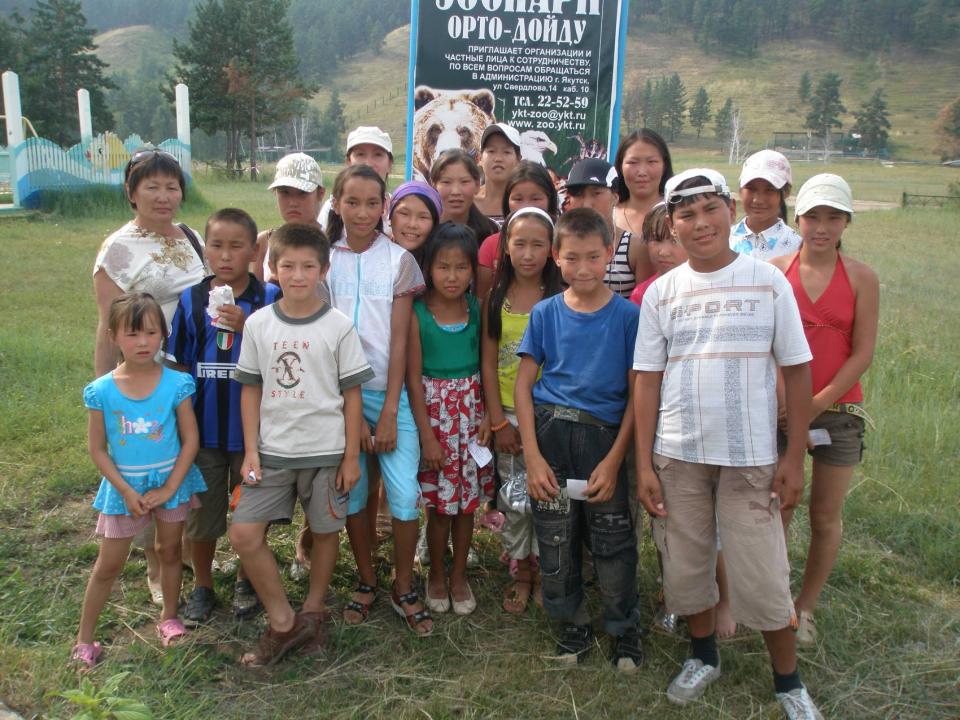 Основные направления деятельности при реализации проекта
Эколого-натуралистическое (Лагерь отдыха «Колокольчик», ЛТО «Юный огородник»)

Эколого-краеведческое (Школьный туризм)

Эколого-исследовательское (НИЛ «Росток»)

Эколого-просветительское (школьное лесничество)

Природоохранное (школьное лесничество, лагерь «Росток»)
Задачи деятельности
Формирование экологического типа мышления и экологической культуры
Формирование ответственного отношения к природе
Формирование системы умений и навыков взаимодействия с природой
Активизировать практическую деятельность учащихся с природоохранной целью
Систематическое и целенаправленное озеленение и дизайн территории школы, улиц родной деревни
Осуществление исследовательской работы на пришкольном участке
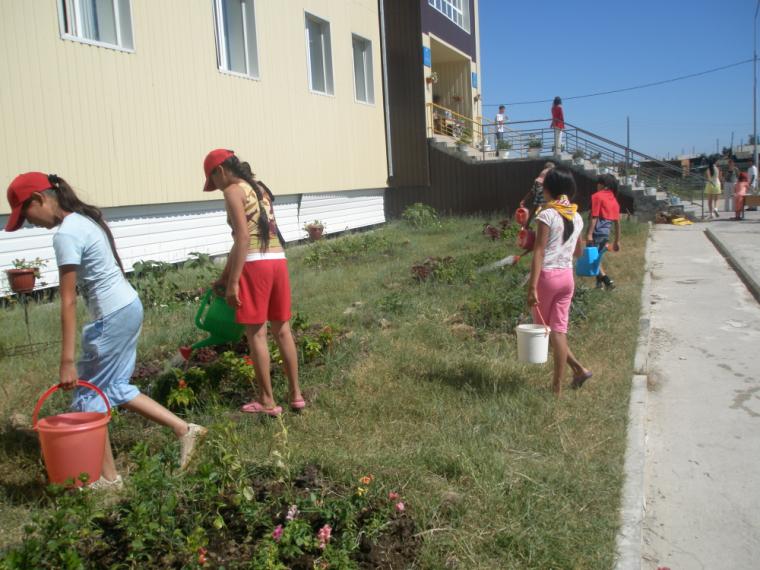 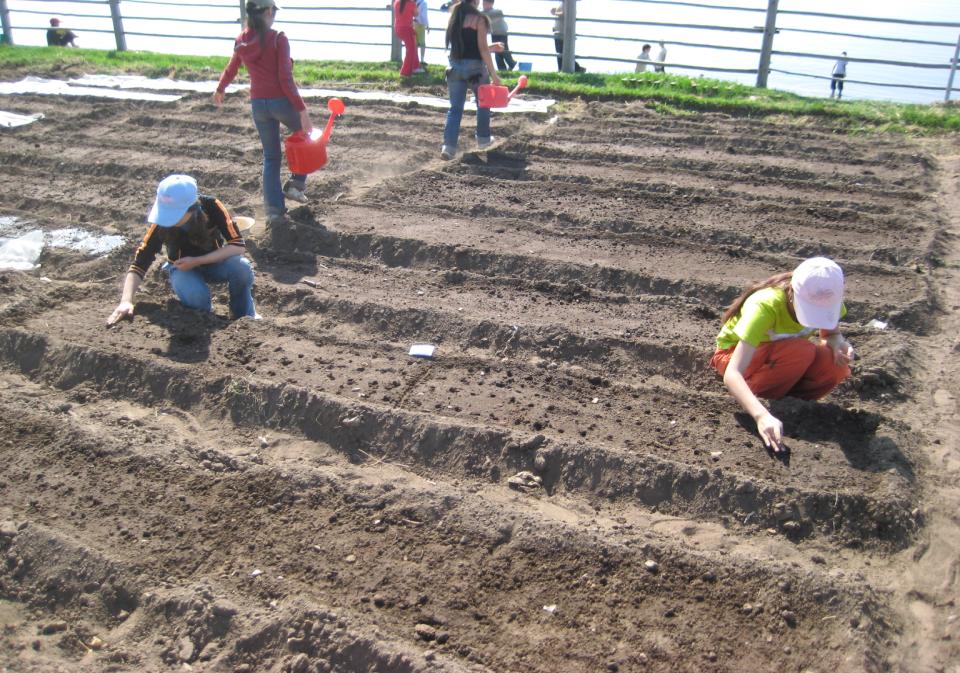 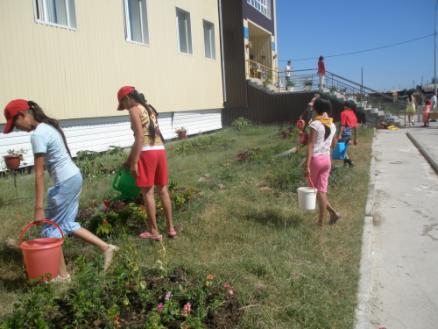 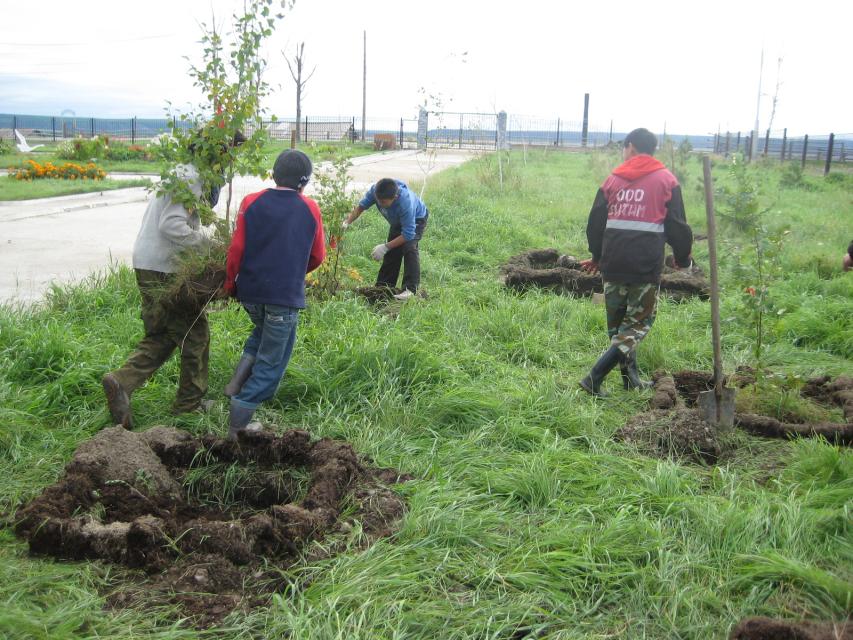 Этапы реализации проекта
Оборудование кабинета пришкольного участка как учебной лаборатории
Вести кружковую работу («Юный овощевод», НИО «Искатель», школьное лесничество «Чэчир» «Цветовод-декоратор», «Фитодизайн»)
Продолжить культивирование калифорнийского красного гибрида червей для получения экологически чистого, экономически выгодного удобрения – биогумуса
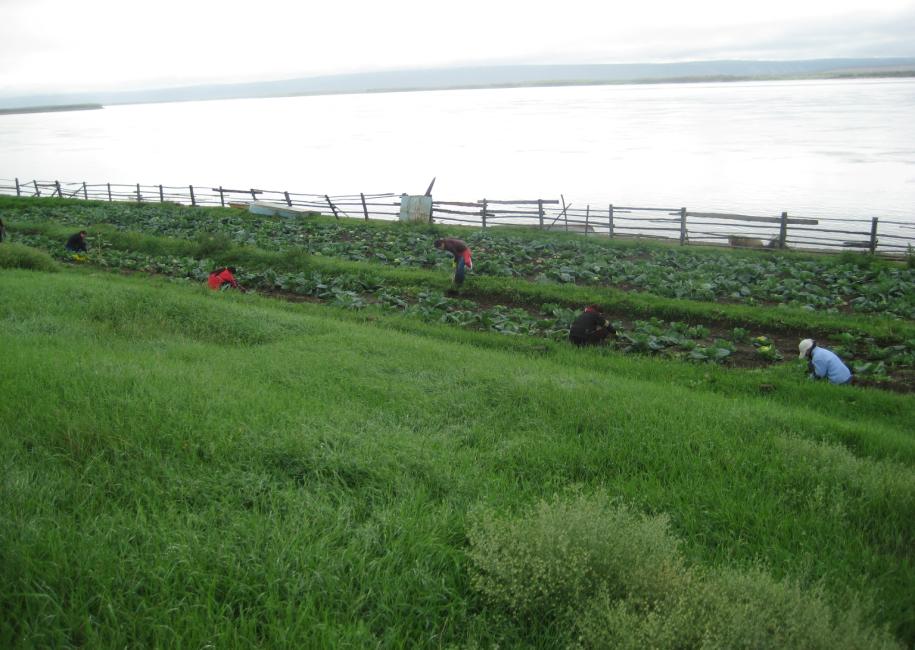 Организация учебно-практической деятельности в эколого-краеведческом центре, состоящем из следующих отделов:

Растениеводческий, включающий ЛТО «Юный огородник», теплицы, учебно-опытный участок Научно-исследовательский лагерь «Росток»

Краеведческий отдел со школьным музеем, школьным туризмом

Школьное лесничество «Чэчир»
Защита проектов организации экскурсий по природно экологическим маршрутам

Отбор материалов и составление текстов для проведения экскурсий

Участие на выставках, научно-практических конференциях, конкурсах

Организация и проведение семинаров, дискуссий и массовых мероприятий
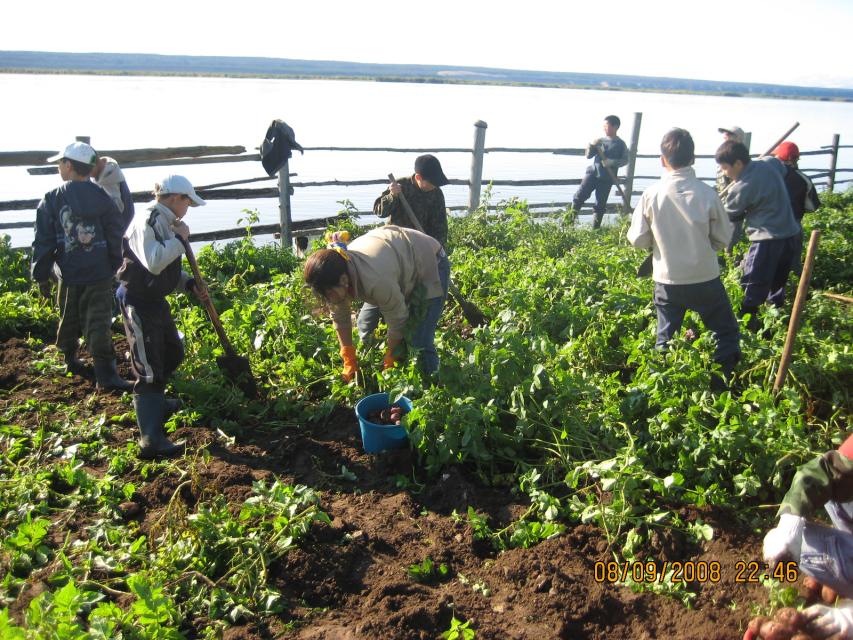 Каждый отдел работает согласно составленной программе, который предполагает
Разработку и осуществление экологических или краеведческих проектов
Организацию и проведение тематических вечеров, выставок, массовых мероприятий
Выполнение сложных агротехнических приемов, опытнической и научно-исследовательской работы
Реализацию и переработку полученного урожая
Проведение эколого-просветительской работы среди населения
Формирование у школьников отношения к здоровью и здоровому образу жизни как  к личной и общественной ценности
Ожидаемые результаты
Детальная разработка и организация эколого-краеведческой Программы по отделам Центра

Вовлечение учащихся в эколого-краеведческую деятельность краеведческий туризм, экологические экспедиции, эколого- образовательные проекты, исследовательскую деятельность

Обеспечение школьной столовой экологически чистыми продуктами питания – овощами, картофелем, капустой

Повышение уровня экологической культуры учащихся

Формируется положительное отношение учащихся к природе, чувство личной причастности к её защите, понимание взаимосвязи между человеком, культурой, природной средой